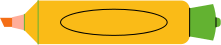 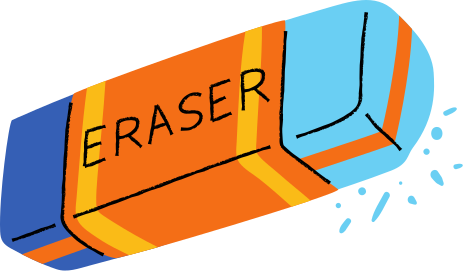 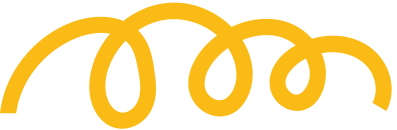 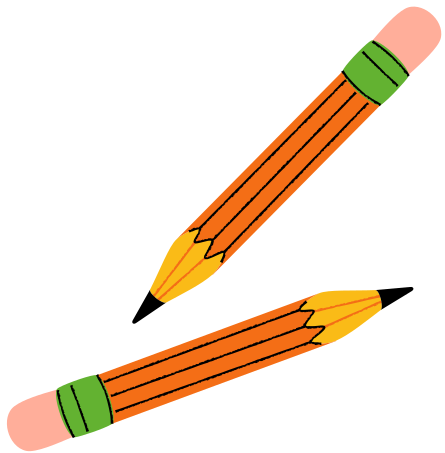 CHÀO MỪNG CÁC EM ĐẾN VỚI TIẾT HỌC MỚI!
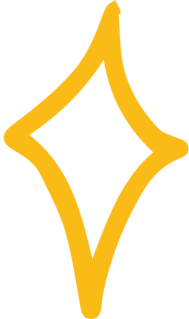 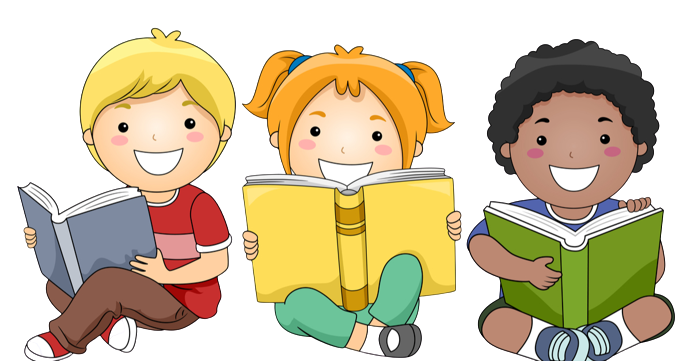 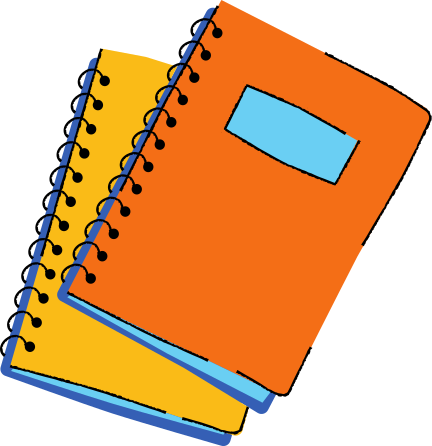 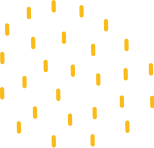 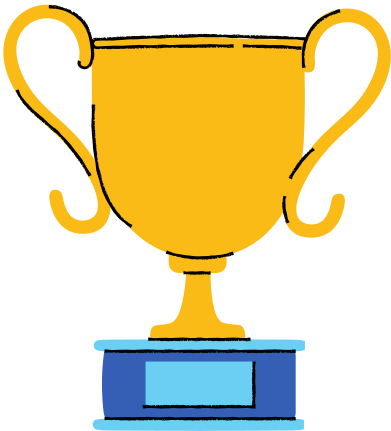 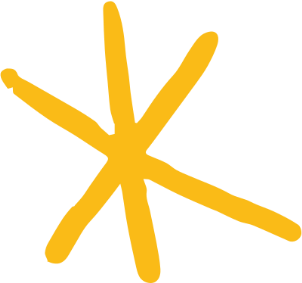 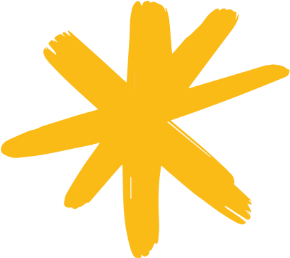 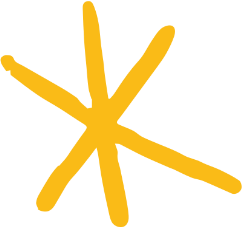 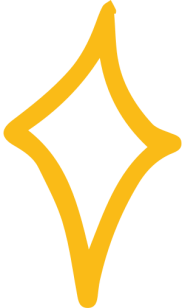 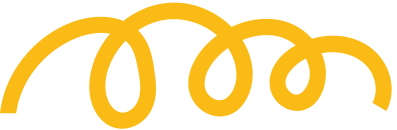 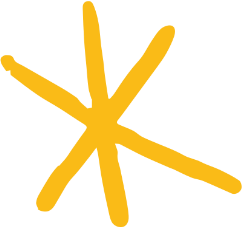 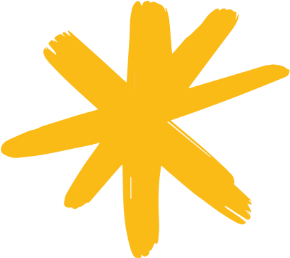 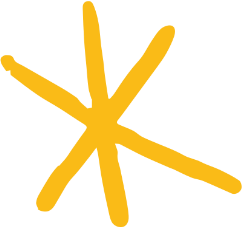 KHỞI ĐỘNG
Quạt điện thường đùng để làm gì?
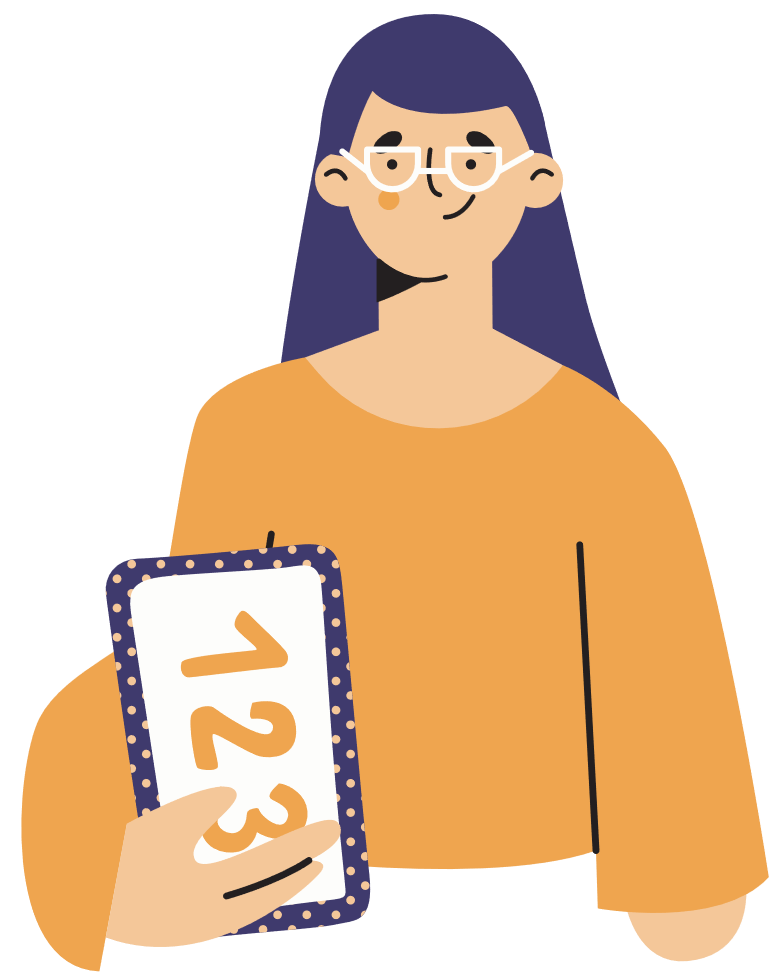 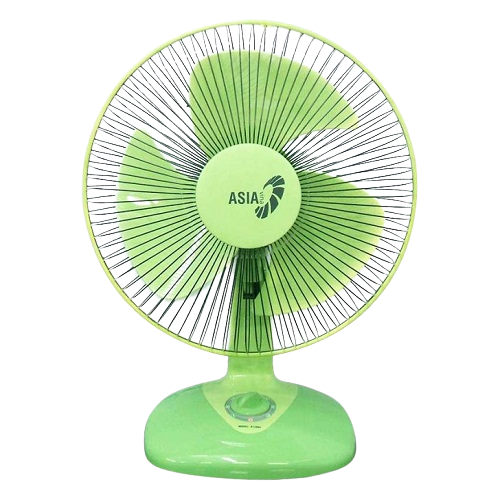 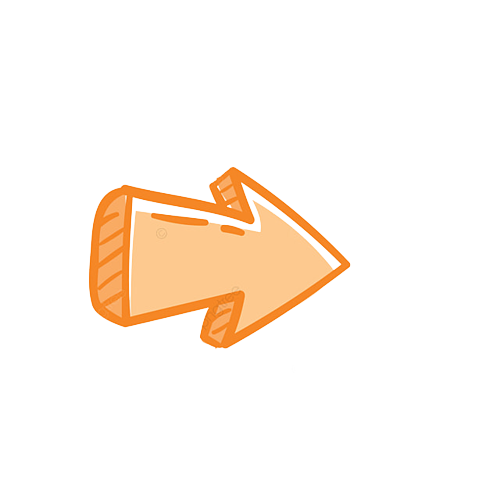 Quạt điện được dùng chủ yếu để tạo luồng gió mát và thông khí
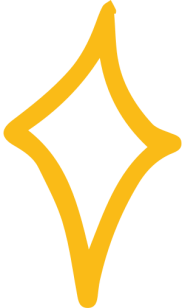 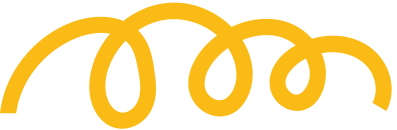 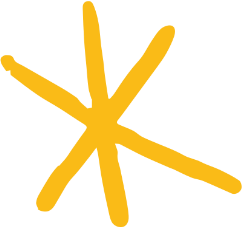 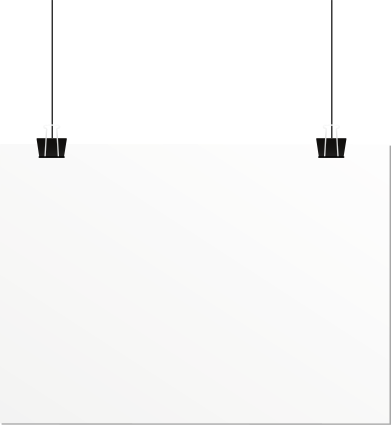 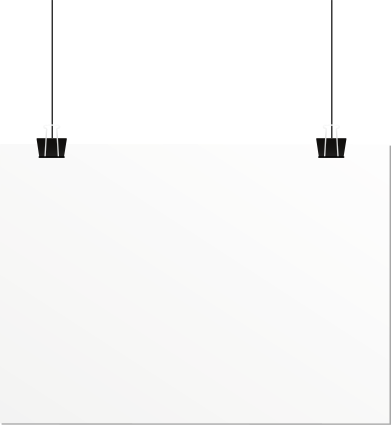 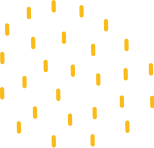 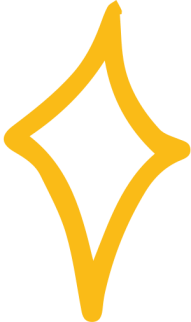 BÀI 3: 
SỬ DỤNG QUẠT ĐIỆN
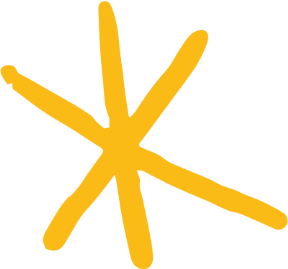 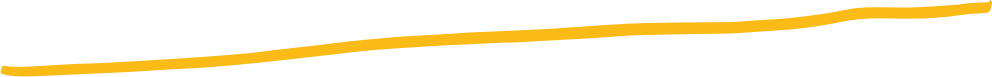 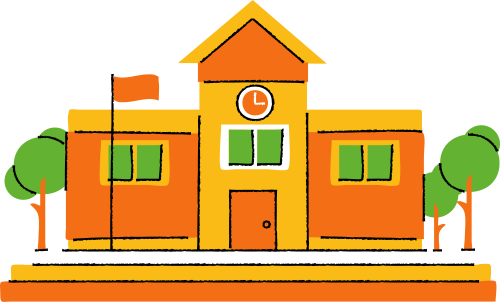 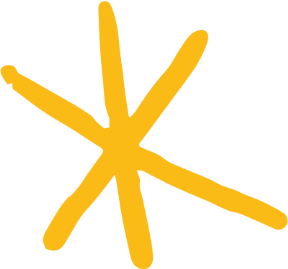 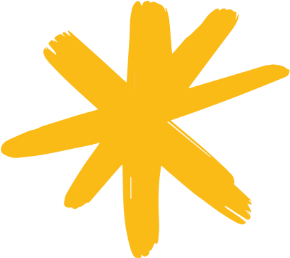 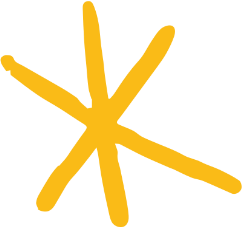 1: Tác dụng của quạt điện
Nêu tác dụng của quạt điện dựa và các tình huống dưới đây:
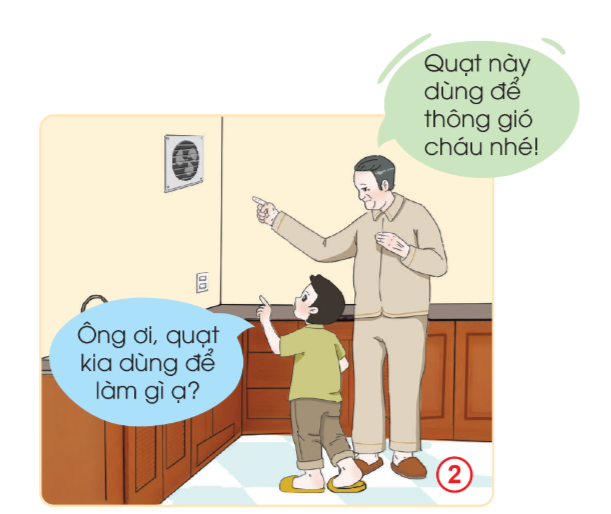 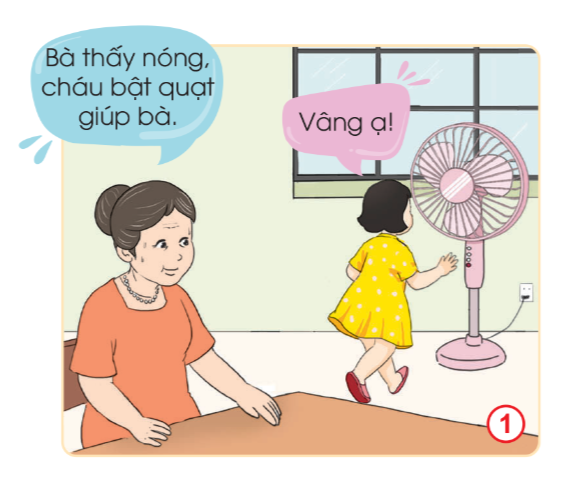 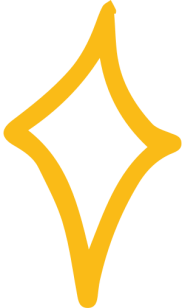 Thông gió
Quạt mát
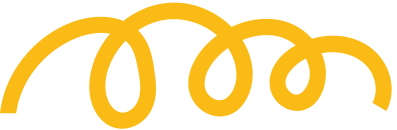 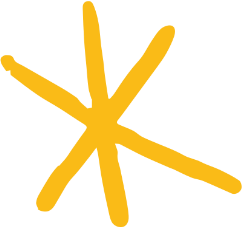 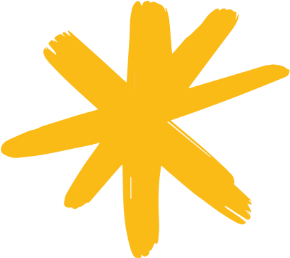 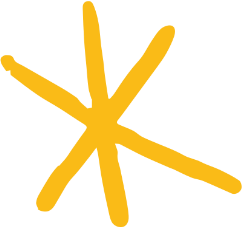 Quạt điện có tác dụng chính là tạo gió để làm mát, ngoài ra còn có tác dụng thông gió.
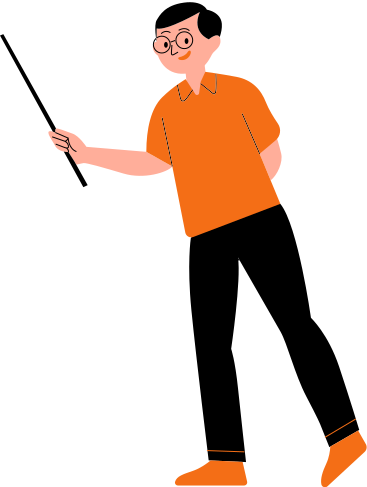 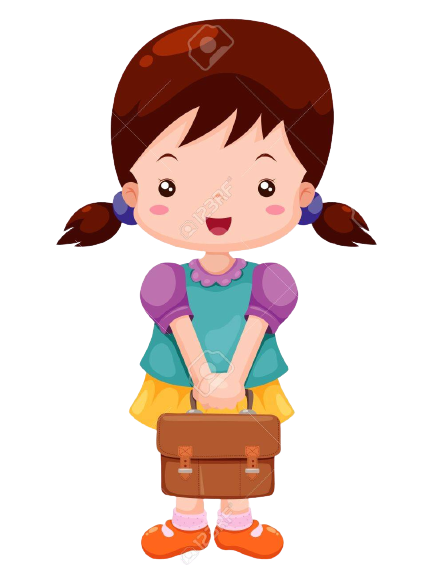 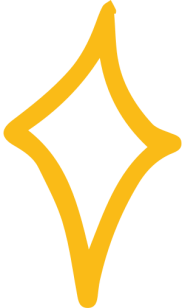 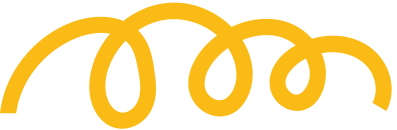 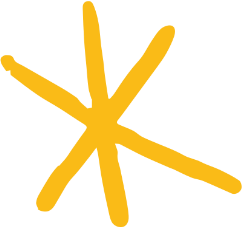 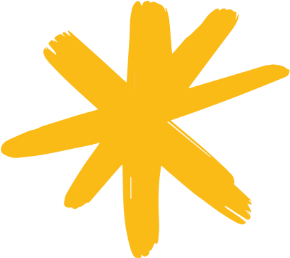 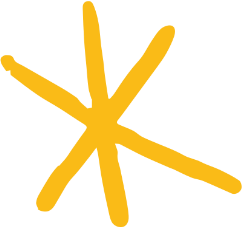 Đọc mục “Em có biết?”
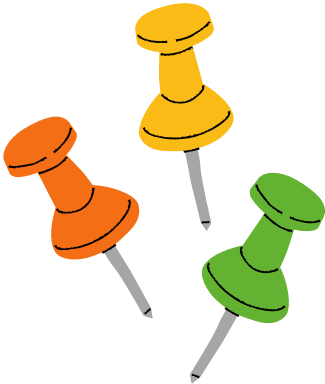 Em có biết?
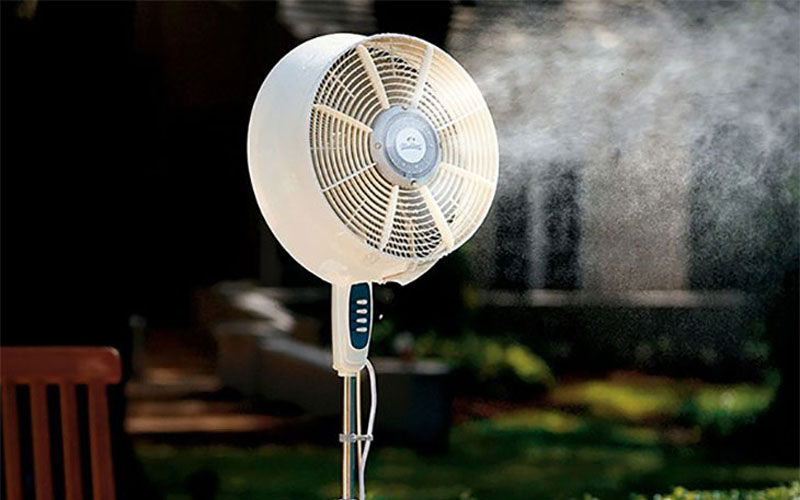 Ngày nay, một số quạt điện còn được nắp thêm hệ thống phun sương để mát hơn.
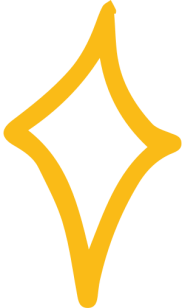 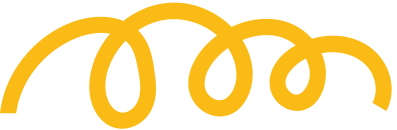 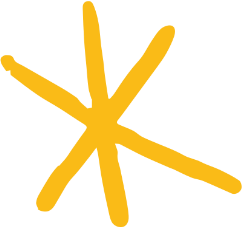 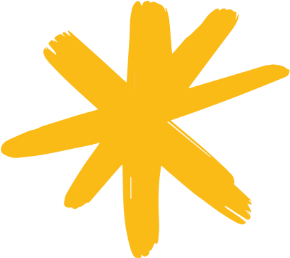 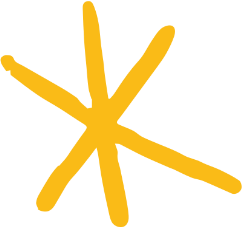 2. Một số loại quạt điện
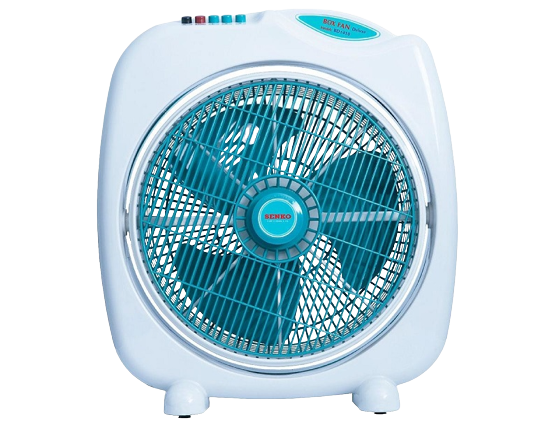 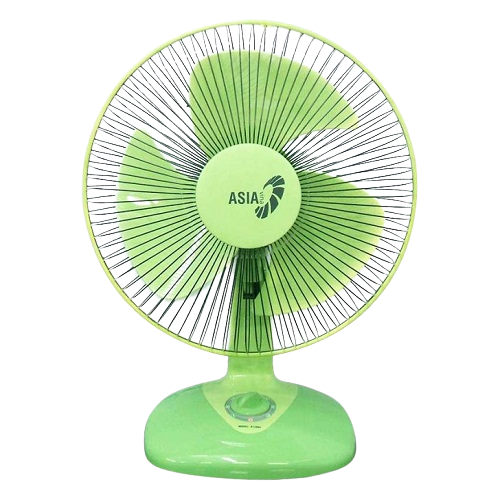 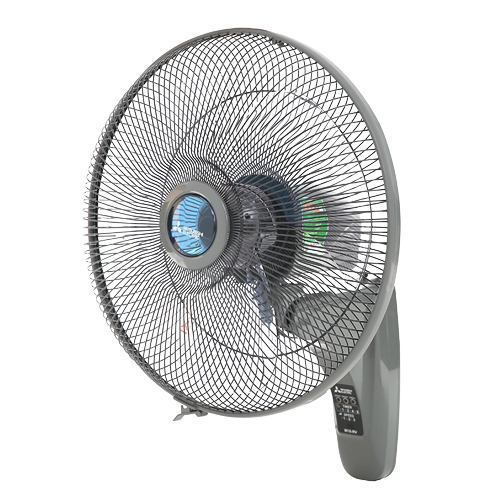 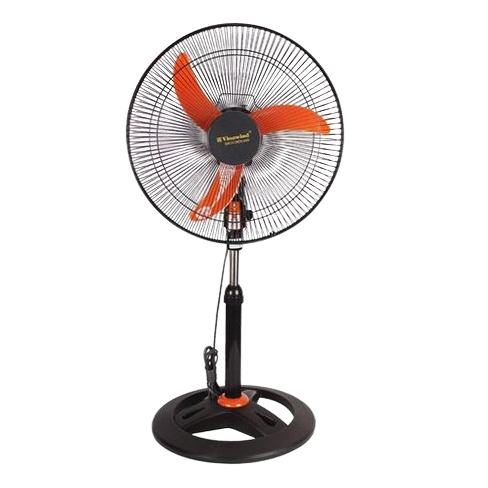 Quạt hộp
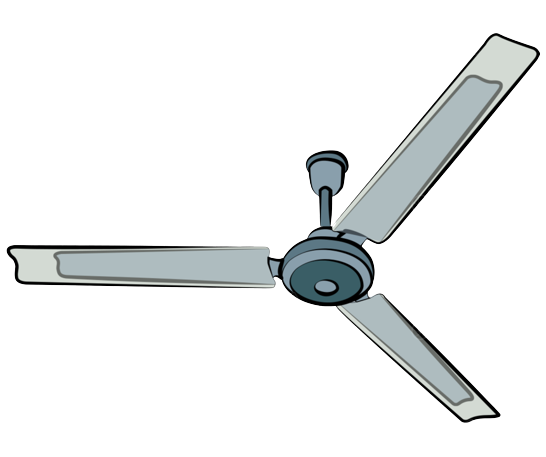 Quạt để bàn
Quạt treo tường
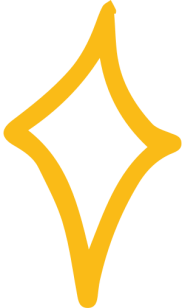 Quạt trần
Quạt cây
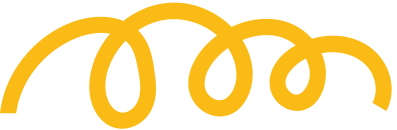 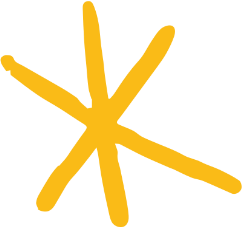 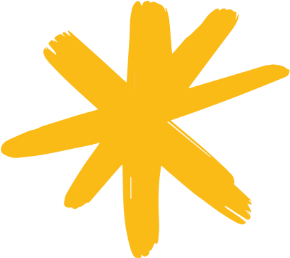 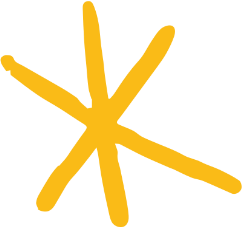 Thực hành
Làm việc nhóm
Thảo luận và tìm ra các loại quạt thông dụng mà em biết:
Quạt cây, quạt trần, quạt bàn
Quạt treo tường, quạt hộp
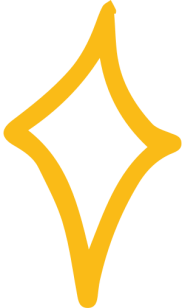 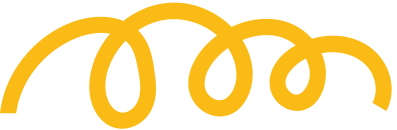 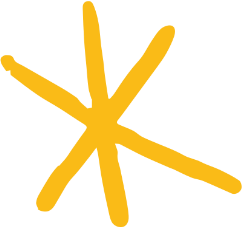 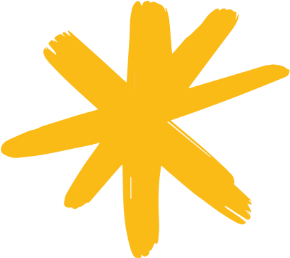 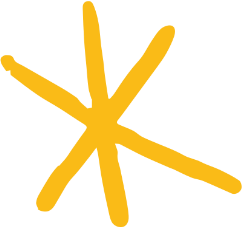 3. Các bộ phận chính của quạt điện
2. Cánh quạt
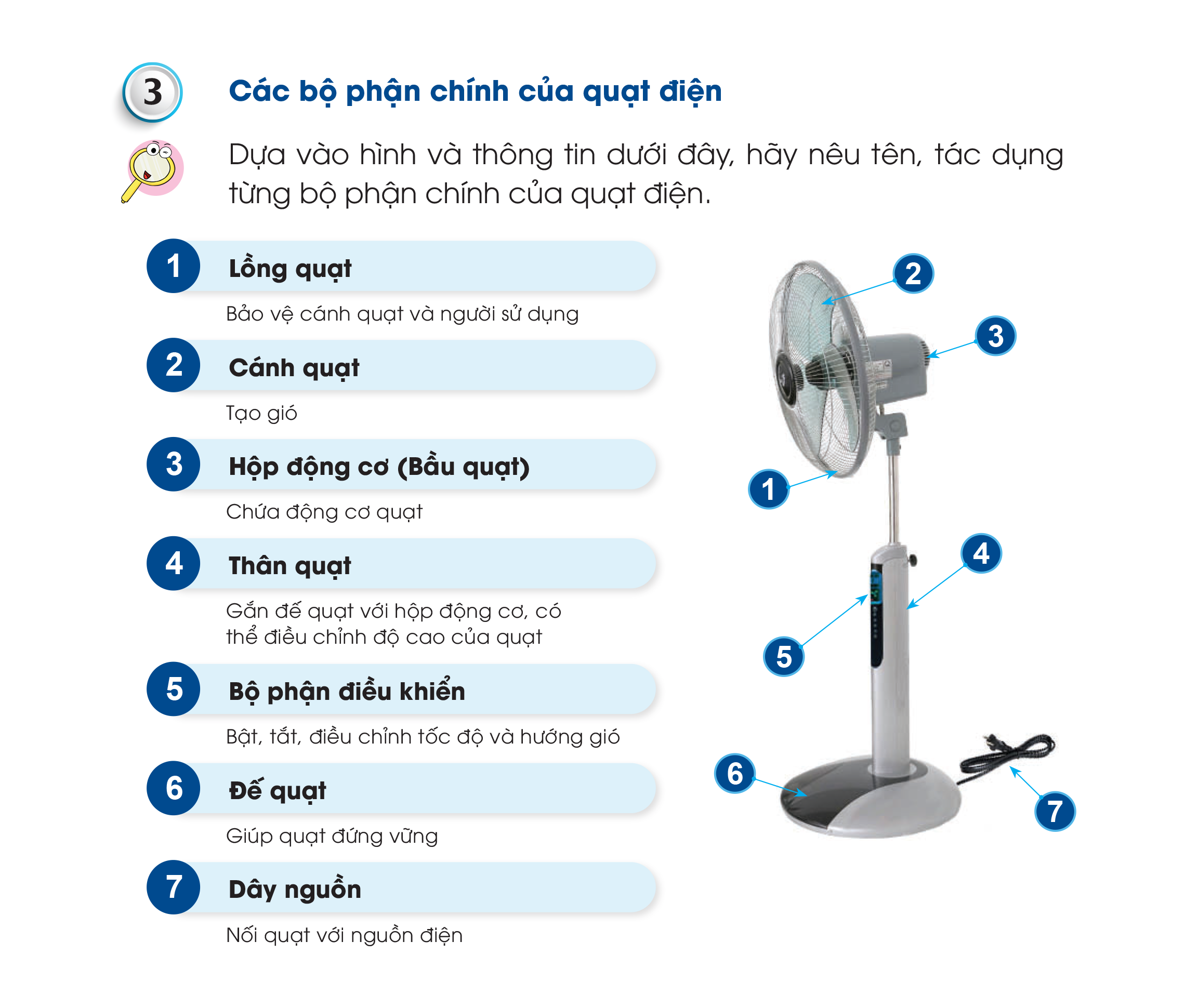 1. Lồng quạt
3. Hộp động cơ
5. Bộ phận điều khiển
4. Thân quạt
6. Đế quạt
7. Dây nguồn
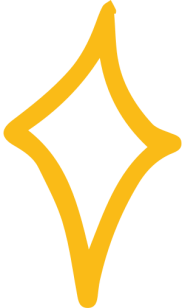 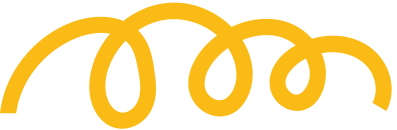 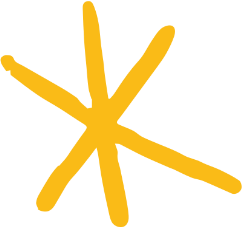 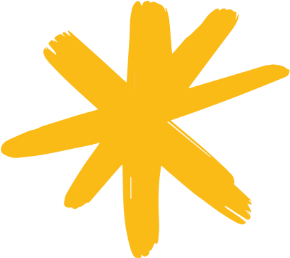 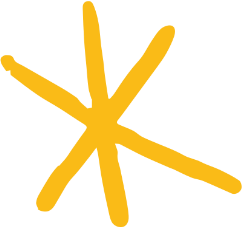 Luyện tập
Dựa vào kiến thức mà em đã biết em hãy nêu các bộ phận chính của quạt treo tường
4. Thân quạt
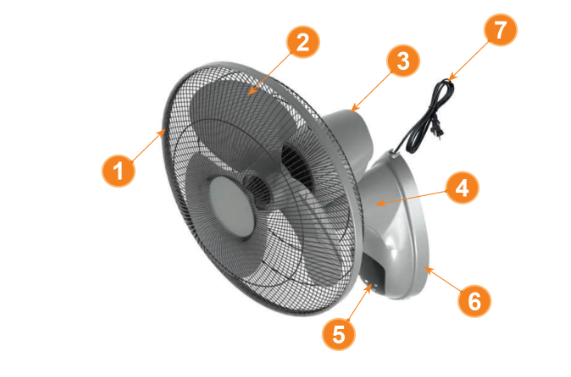 5. Bộ phận điều khiển
1. Lồng quạt
2. Cánh quạt
6. Đế quạt gắn tường
3. Hộp chứa động cơ
7. Dây nguồn
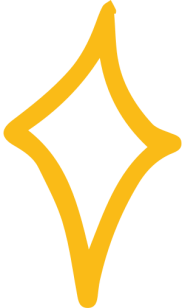 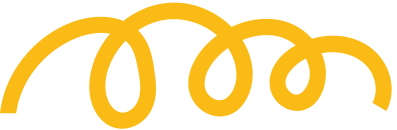 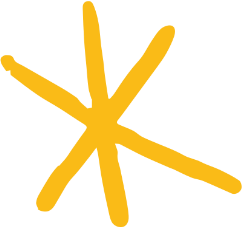 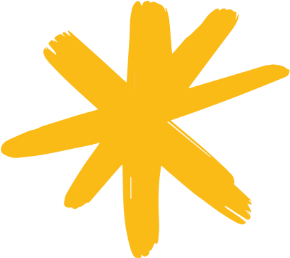 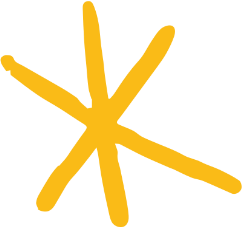 4. Sử dụng quạt điện
Quan sát đoạn hội thoại sau và cho biết cách bật, tắt, điều chỉnh hướng gió, tốc độ quạt.
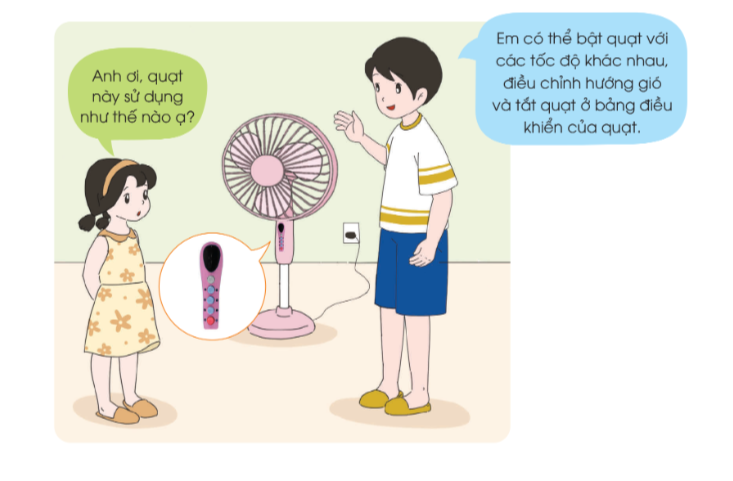 Khi muốn bật/tắt quạt ta nhấn phím on/off trên điều khiển.
Điều chỉnh hướng gió bằng nút chỉnh hướng gió…
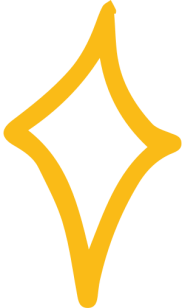 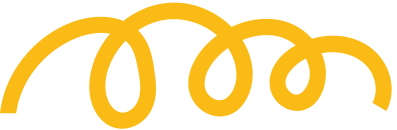 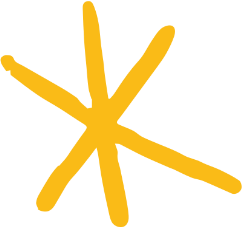 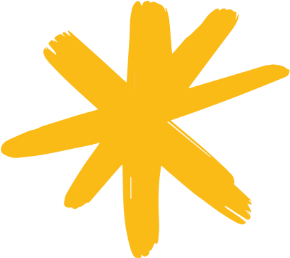 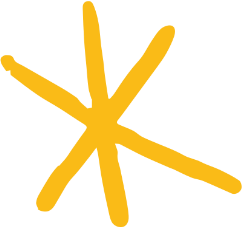 Trò chơi “Ai nhanh ai đúng ?”
Luật chơi: Sắp xếp đúng trình tự các thao tác sử dụng quạt điện
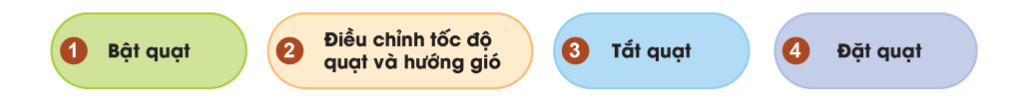 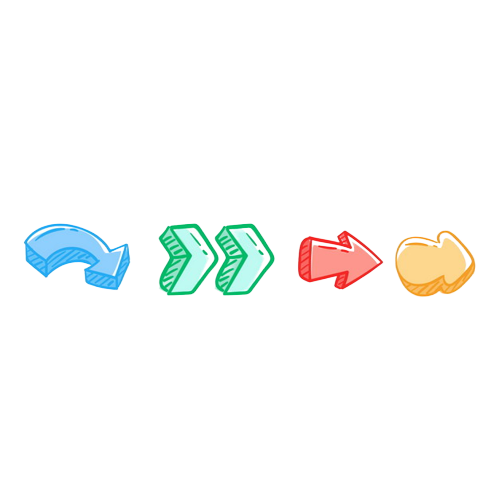 Thứ tự đúng:
2. Bật quạt
3. Điều chỉnh tốc độ gió
1. Đặt quạt
4. Tắt quạt
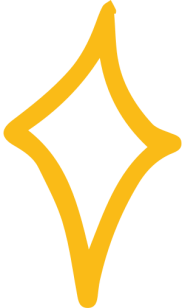 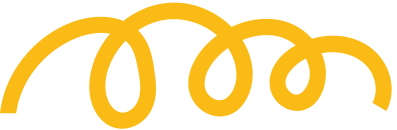 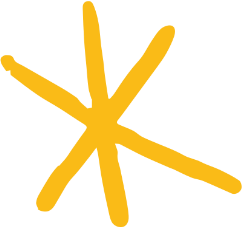 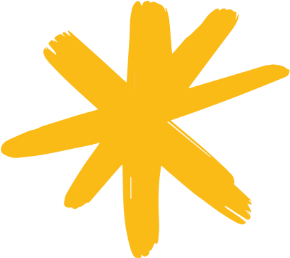 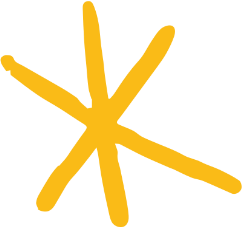 Đọc “Em có biết?”
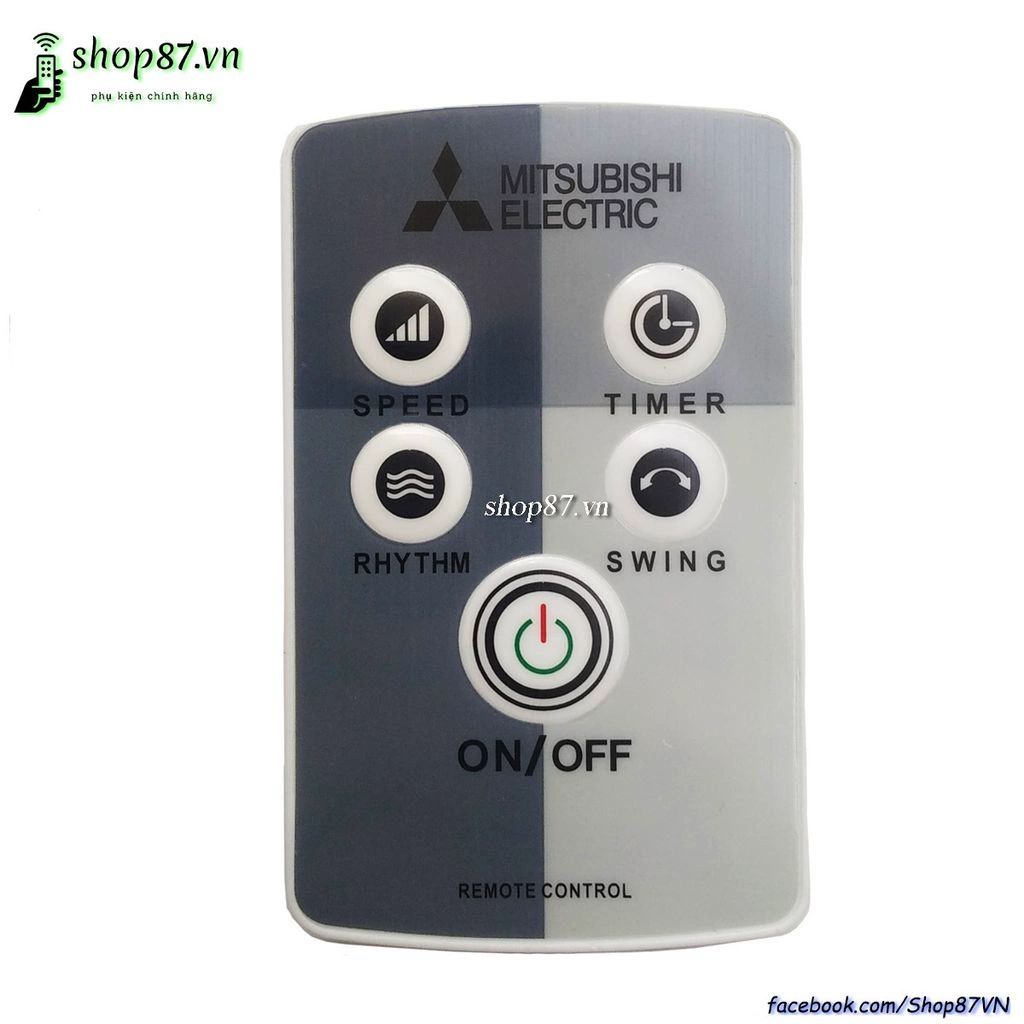 Một số quạt điện có thêm bộ điều khiển từ xa để dễ dàng hơn cho người sử dụng.
Điều khiển từ xa của quạt điện
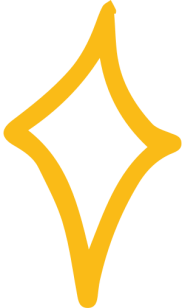 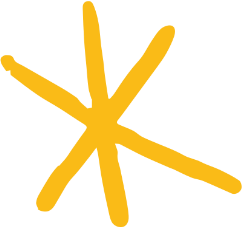 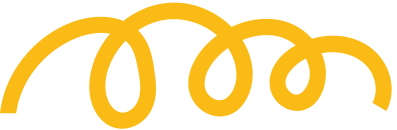 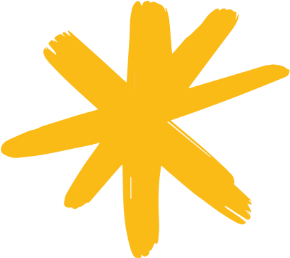 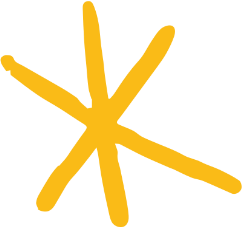 5. An toàn khi sử dụng quạt điện
Tìm hiểu các tình huống mất an toàn khi sử dụng quạt điện
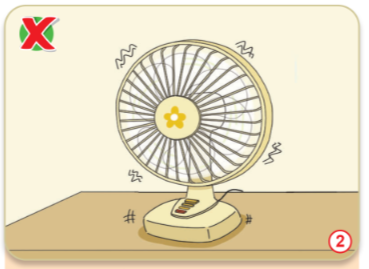 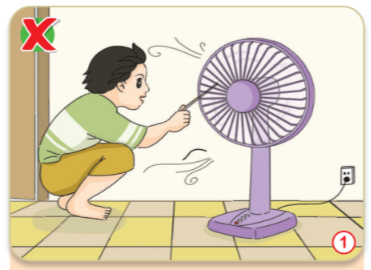 Chạm tay/đồ vật vào cánh quạt khi quạt đang quay
Để quạt ở nơi không vững chắc dẫn đến rung lắc
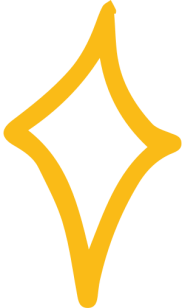 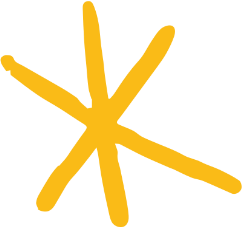 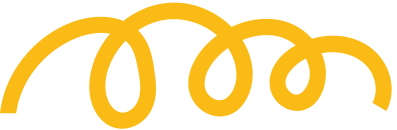 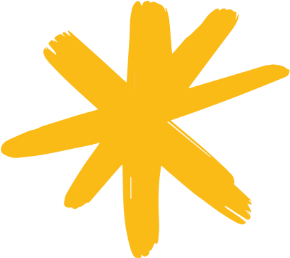 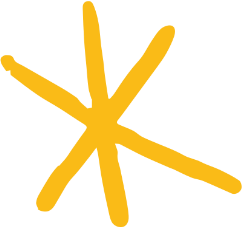 5. An toàn khi sử dụng quạt điện
Tìm hiểu các tình huống mất an toàn khi sử dụng quạt điện
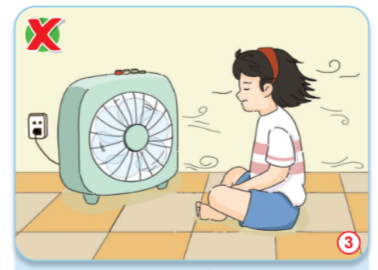 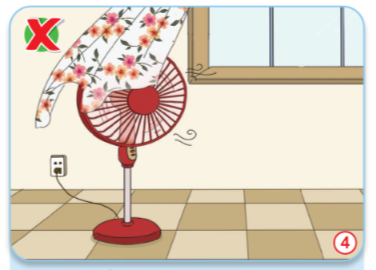 Để quạt hướng quay phả thẳng gió vào người
Để các đồ vật dễ bị cuốn vào cánh quạt
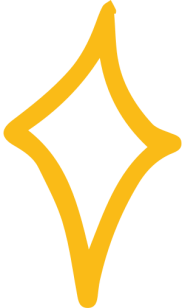 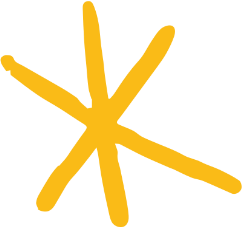 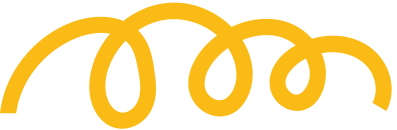 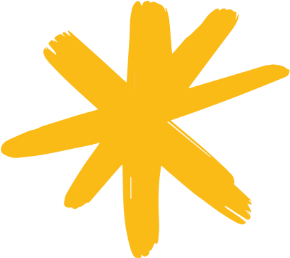 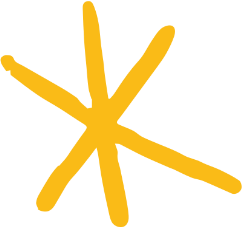 Luyện tập
Cùng bạn  bình chọn cách sử dụng quạt điện an toàn
Tắt quạt khi không sử dụng
Di chuyển quạt khi quạt đang quay
Không để quạt gần các đồ vật dễ bị cuốn vào cánh quạt
Bật quạt hướng vào người trong thời gian dài
Không để quạt nơi ẩm ướt, nhiều bụi
Báo cho người lớn khi có dấu hiệu bất thường
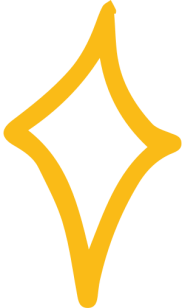 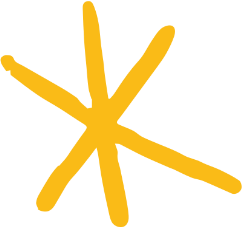 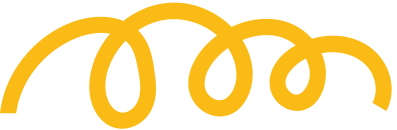 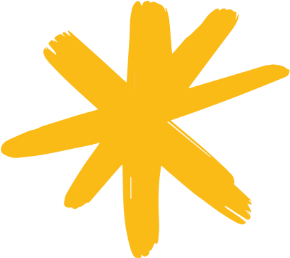 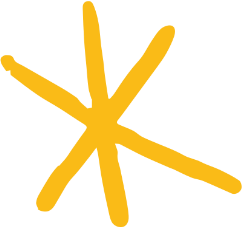 Vận dụng
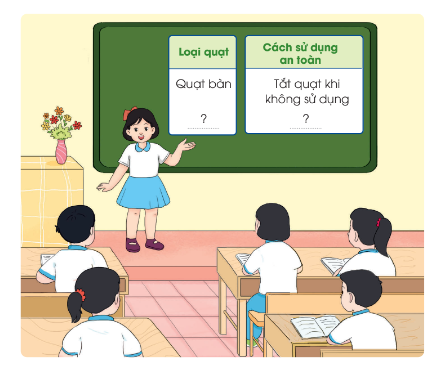 Hướng dẫn:
Kể tên các loại quạt mà gia đình em đang sử dụng.
Nêu cách an toàn khi sử dụng quạt điện.
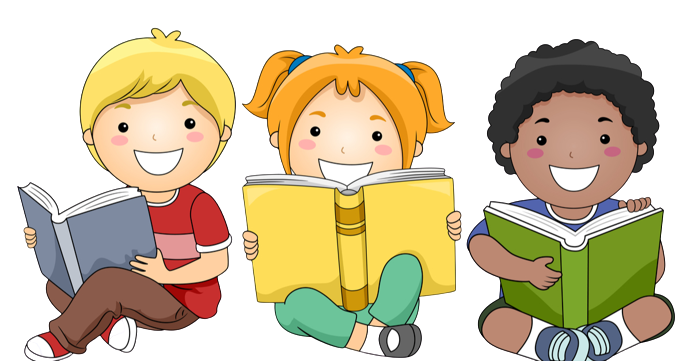 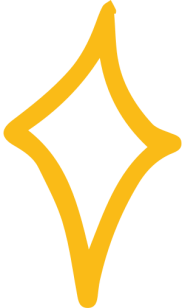 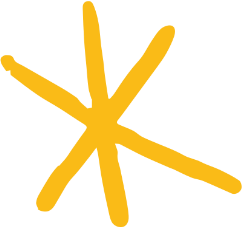 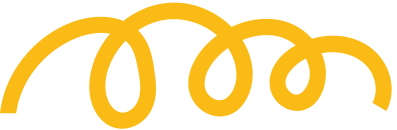 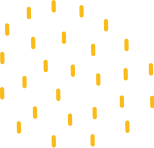 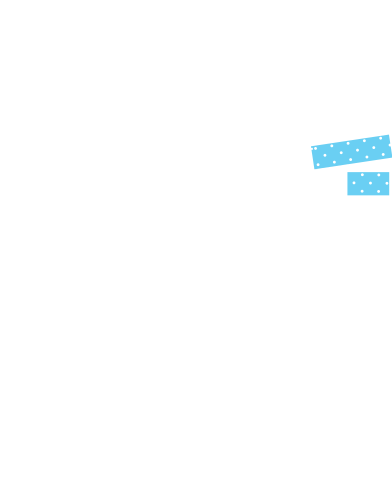 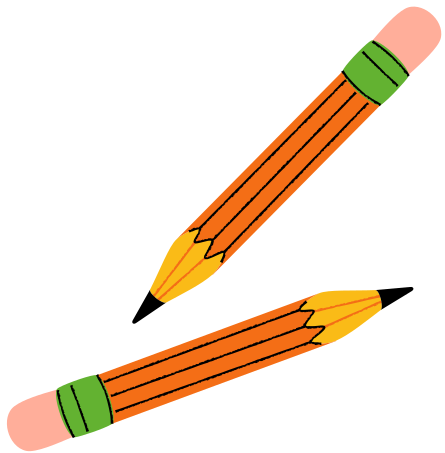 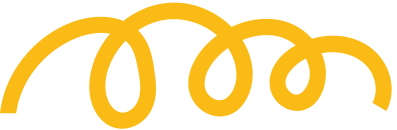 Hướng dẫn về nhà
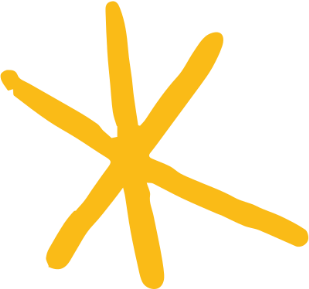 Ôn tập lại nội dung kiến thức của bài học ngày hôm nay.
Hoàn thành các bài tập, nhiệm vụ được giao.
Chuẩn bị cho bài học mới.
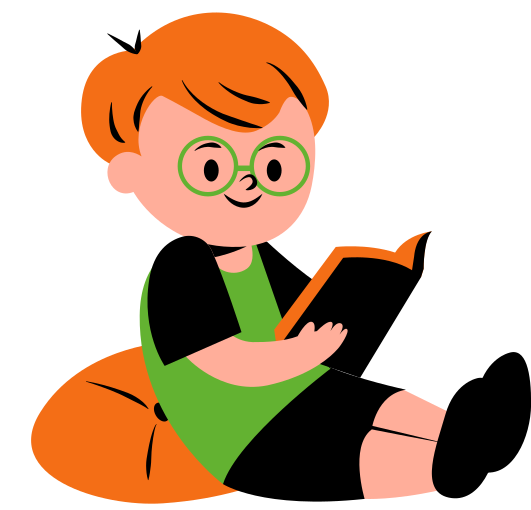 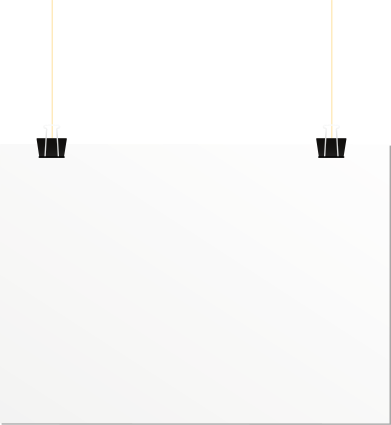 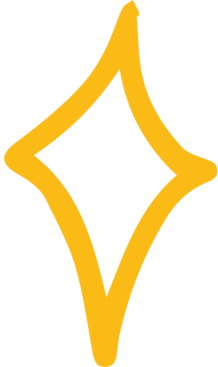 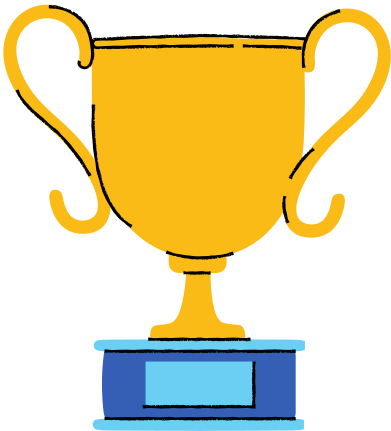 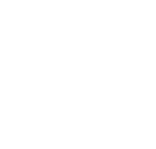 CẢM ƠN CÁC EM ĐÃ CHÚ Ý LẮNG NGHE!
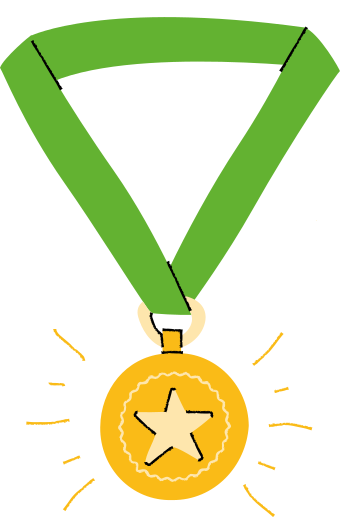 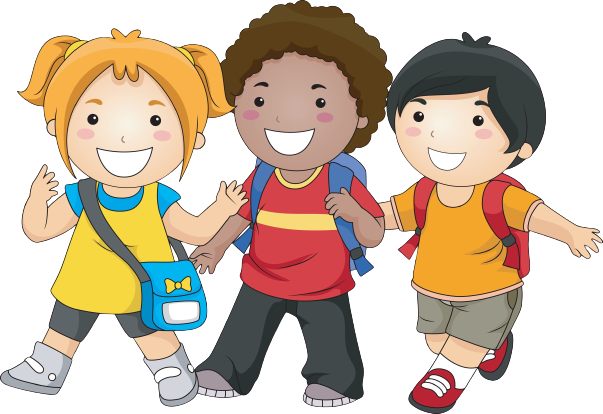 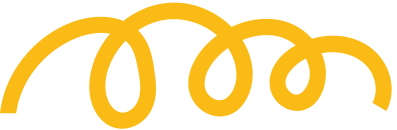 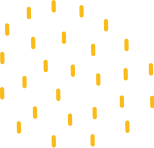